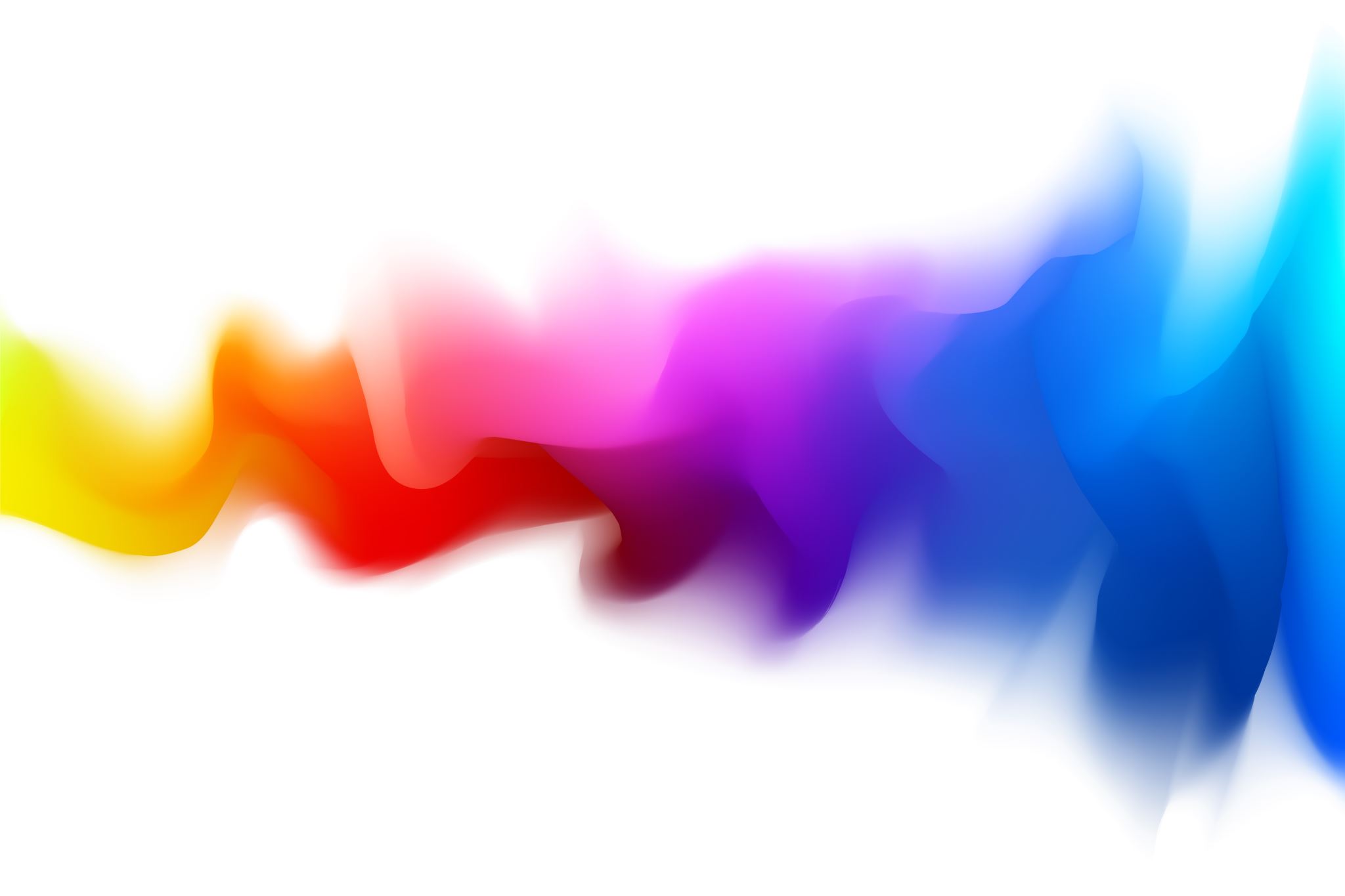 Early TransitionBell ringers
By Peighton Pratt M.Ed., Christy Jolliff M.Ed., & Melissa Wicker Ph.D.
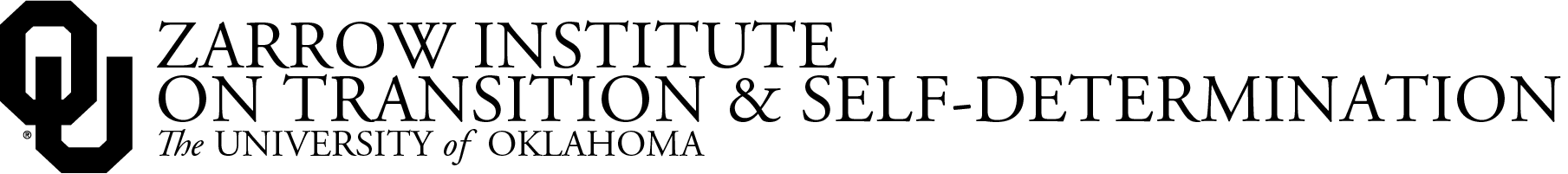 All About Me
Taking Care of Myself
Understanding Money
Who I Want to Be
Would You Rather?
What Would You Do?
Relationships with Others
Links to Early Transition Bell RingersSection Headers
Introduce your students to the bell ringer routine. Use the "I do, We do, You do" method and model how and when students are expected to complete bell ringers in your class. (Be sure to include clear expectations about the length and depth of response you expect from students.)
Display a slide with your desired prompt.
Instruct students to read the prompt and respond in a journal, on paper, or on an online document.
Inform students of the amount of time they have to complete the task and set a timer.
Monitor students and assist as needed. 
Use a timer, visuals, or verbal cues to alert students when time is up.
Invite students to share their thoughts in whole or small group discussions. 
After each session, reflect on student engagement, depth of discussion, and routine effectiveness to determine what adjustments need to be made to the process.
Early 
Transition 
Bell RingersInstructions
Bell ringers can be utilized to help students transition as they enter class, as part of a daily or weekly routine, as discussion prompts, and as exit tickets at the end of class.
Slides can be used in sequential order or customized for your classroom. (Example: If you only teach math, you may choose to only use the "Understanding Money" section) 
Note: The Flesch-Kincaid Grade Level can be found within the notes under each slide. The reading level range is 0 to 6.42 with the mean at 2.08.
Early 
Transition 
Bell RingersTips & Tricks
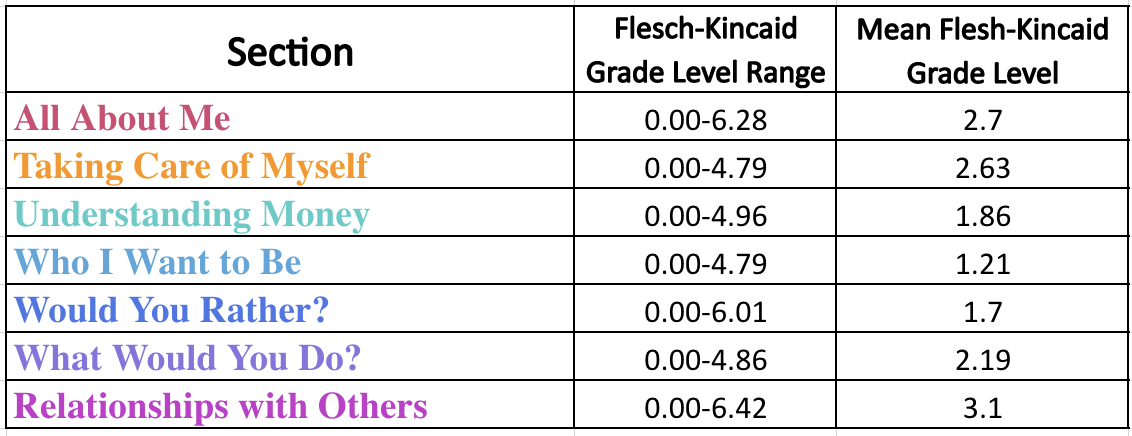 All About Me
All About Me
Name three words that describe you.
[Speaker Notes: Flesch-Kincaid Grade Level: 2.4]
All About Me
Name three things you like about yourself.
[Speaker Notes: Flesch-Kincaid Grade Level: 2.8]
All About Me
Name two things that make you feel happy.
[Speaker Notes: Flesch-Kincaid Grade Level: 3.2]
All About Me
What is a nice thing someone has said about you?
[Speaker Notes: Flesch-Kincaid Grade Level: 3.65]
All About Me
Name three things you like about school.
[Speaker Notes: Flesch-Kincaid Grade Level: 2.8]
All About Me
Name three things you do NOT like about school.
[Speaker Notes: Flesch-Kincaid Grade Level: 3.6]
All About Me
Name two things you are good at doing while at school.
[Speaker Notes: Flesch-Kincaid Grade Level: 4.4]
All About Me
Name two things you would like to get better at in school.
[Speaker Notes: Flesch-Kincaid Grade Level: 4.8]
All About Me
Name two tests that you have taken at school.
What is something that could help you take tests?
[Speaker Notes: Flesch-Kincaid Grade Level: 3.6 & 2.34]
All About Me
Name two things you are good at doing while at home.
[Speaker Notes: Flesch-Kincaid Grade Level: 1.57]
All About Me
Name two things you would like to get better at doing at home.
[Speaker Notes: Flesch-Kincaid Grade Level: 3.1]
All About Me
Name two things you like to do with your free time.
Why do you like to do them?
[Speaker Notes: Flesch-Kincaid Grade Level: 0.5 & 0]
All About Me
Name two things you do not like doing with your free time. 
Why don't you like them?
[Speaker Notes: Flesch-Kincaid Grade Level: 1.87 & 0]
All About Me
Name three things you need help with while at school.
[Speaker Notes: Flesch-Kincaid Grade Level: 0.11]
All About Me
Name three things you need help with while at home.
[Speaker Notes: Flesch-Kincaid Grade Level: 0.11]
All About Me
What does it look like when you ask someone for help?
[Speaker Notes: Flesch-Kincaid Grade Level: 2.65]
All About Me
How do you overcome hard things?
Who do you get support from?
[Speaker Notes: Flesch-Kincaid Grade Level: 2.48 & 0.52]
All About Me
How do you feel when you have to do something hard?
[Speaker Notes: Flesch-Kincaid Grade Level: 2.65]
All About Me
What does it mean to be independent? 
What is something you can do by yourself?
[Speaker Notes: Flesch-Kincaid Grade Level: 4 & 3.76]
All About Me
What does it mean to be responsible? 
What are two things you take care of?
[Speaker Notes: Flesch-Kincaid Grade Level: 4 & 0]
All About Me
What does it look like when you are patient or wait your turn?
[Speaker Notes: Flesch-Kincaid Grade Level: 2.19]
All About Me
What does it look like when you are following the classroom rules?
[Speaker Notes: Flesch-Kincaid Grade Level: 3.84]
All About Me
What does it mean to have a disability?
[Speaker Notes: Flesch-Kincaid Grade Level: 5.23]
All About Me
Name one person you know that has a disability.
(It could be someone famous!)
[Speaker Notes: Flesch-Kincaid Grade Level: 6.28 & 5.24]
Taking Care of Myself
Taking Care of Myself
Name two healthy choices you make in the morning at home.
[Speaker Notes: Flesch-Kincaid Grade Level: 2.65]
Taking Care of Myself
What is your morning routine before school?
[Speaker Notes: Flesch-Kincaid Grade Level: 4]
Taking Care of Myself
Name two healthy choices you make at school.
[Speaker Notes: Flesch-Kincaid Grade Level: 2.28]
Taking Care of Myself
Name two healthy choices you make in the evening at home.
[Speaker Notes: Flesch-Kincaid Grade Level: 4.79]
Taking Care of Myself
What is your routine at night before you go to bed?
[Speaker Notes: Flesch-Kincaid Grade Level: 2.65]
Taking Care of Myself
Compare your mornings on a school day and on the weekend.
[Speaker Notes: Flesch-Kincaid Grade Level: 3.72]
Taking Care of Myself
Compare your nights on a school day and on the weekend.
[Speaker Notes: Flesch-Kincaid Grade Level: 2.65]
Taking Care of Myself
What does your routine look like during the summer or school breaks?
[Speaker Notes: Flesch-Kincaid Grade Level: 3.84]
Taking Care of Myself
Name three things you do to stay healthy.
[Speaker Notes: Flesch-Kincaid Grade Level: 0.81]
Taking Care of Myself
Name three things you like to do to exercise.
[Speaker Notes: Flesch-Kincaid Grade Level: 2.34]
Taking Care of Myself
Name three things you can do to help you feel clean.
[Speaker Notes: Flesch-Kincaid Grade Level: 0.5]
Taking Care of Myself
Name two things you do to help you feel rested.
[Speaker Notes: Flesch-Kincaid Grade Level: 1.29]
Understanding Money
Understanding Money
Name one reason that you should learn about money.
[Speaker Notes: Flesch-Kincaid Grade Level: 3.65]
Understanding Money
Name three different ways you can pay for something.
[Speaker Notes: Flesch-Kincaid Grade Level: 4.96]
Understanding Money
Compare dollar bills (cash) and coins.
[Speaker Notes: Flesch-Kincaid Grade Level: 2.48]
Understanding Money
Compare dollar bills (cash) and credit cards.
[Speaker Notes: Flesch-Kincaid Grade Level: 4.0]
Understanding Money
Compare paying with cash and paying with a card.
[Speaker Notes: Flesch-Kincaid Grade Level: 3.65]
Understanding Money
Compare using gift cards and credit cards.
[Speaker Notes: Flesch-Kincaid Grade Level: 4.0]
Understanding Money
Name three things that people do with their money.
[Speaker Notes: Flesch-Kincaid Grade Level: 3.65]
Understanding Money
Name three ways you can keep your money safe.
[Speaker Notes: Flesch-Kincaid Grade Level: 1.03]
Understanding Money
What does it mean to save your money?
[Speaker Notes: Flesch-Kincaid Grade Level: 0.81]
Understanding Money
Name three things you would save up your money for.
[Speaker Notes: Flesch-Kincaid Grade Level: 1.29]
Understanding Money
Name three ways you could earn money.
Would you need help?
[Speaker Notes: Flesch-Kincaid Grade Level: 0.63 & 0]
Understanding Money
When you earn money at 
a job, will you save 
or spend it?
Why?
[Speaker Notes: Flesch-Kincaid Grade Level: 2.19 & 0]
Understanding Money
Compare buying things you want and things you need.
[Speaker Notes: Flesch-Kincaid Grade Level: 2.34]
Understanding Money
Name three things you need that you can buy.
[Speaker Notes: Flesch-Kincaid Grade Level: 0]
Understanding Money
Name three things you want that you can buy.
[Speaker Notes: Flesch-Kincaid Grade Level: 0]
Understanding Money
Look up the price of two toys or games you want.
Which one costs more?
[Speaker Notes: Flesch-Kincaid Grade Level: 0.5 & 0]
Understanding Money
Look up the price of two meals you may order at a restaurant.
Which one costs less?
[Speaker Notes: Flesch-Kincaid Grade Level: 4 & 0]
Who I Want to Be
Who I Want to Be
Who is your role model?
Why?
[Speaker Notes: Flesch-Kincaid Grade Level: 0.52 & 0]
Who I Want to Be
Name three things you might do for fun in middle school.
[Speaker Notes: Flesch-Kincaid Grade Level: 1.57]
Who I Want to Be
Name three classes you want to take in middle school.
[Speaker Notes: Flesch-Kincaid Grade Level: 2.47]
Who I Want to Be
Name three things you want to do for fun in high school.
[Speaker Notes: Flesch-Kincaid Grade Level: 2.86]
Who I Want to Be
Name three classes you want to take in high school.
[Speaker Notes: Flesch-Kincaid Grade Level: 1.29]
Who I Want to Be
Name two things you are looking forward to when you grow up.
[Speaker Notes: Flesch-Kincaid Grade Level: 4.79]
Who I Want to Be
Name two things that worry you about growing up.
[Speaker Notes: Flesch-Kincaid Grade Level: 3.65]
Who I Want to Be
What job do you want when you grow up?
Why?
[Speaker Notes: Flesch-Kincaid Grade Level: 0 & 0]
Who I Want to Be
Do you want to go to college when you grow up? Why?
[Speaker Notes: Flesch-Kincaid Grade Level: 1.57 & 0]
Who I Want to Be
Where do you want to live when you grow up?
Why?
[Speaker Notes: Flesch-Kincaid Grade Level: 0.11 & 0]
Who I Want to Be
Who do you want to live with when you grow up?
Why?
[Speaker Notes: Flesch-Kincaid Grade Level: 0.5 & 0]
Would You Rather?
Would You Rather?
Would you rather learn about reading or math?
Why?
[Speaker Notes: Flesch-Kincaid Grade Level: 3.76 & 0]
Would You Rather?
Would you rather learn about science or history?
Why?
[Speaker Notes: Flesch-Kincaid Grade Level: 5.23 & 0]
Would You Rather?
Would you rather go to music or PE?
Why?
[Speaker Notes: Flesch-Kincaid Grade Level: 2.28 & 0]
Would You Rather?
Would you rather go to art or STEAM/STEM?
Why?
[Speaker Notes: Flesch-Kincaid Grade Level: 1.03 & 0]
Would You Rather?
Would you rather do class work by yourself or in a group?
Why?
[Speaker Notes: Flesch-Kincaid Grade Level: 2.86 & 0]
Would You Rather?
Would you rather do class work on the computer or on paper?
Why?
[Speaker Notes: Flesch-Kincaid Grade Level: 4.82 & 0]
Would You Rather?
Would you rather take a test or write about what you have learned?
Why?
[Speaker Notes: Flesch-Kincaid Grade Level: 3.1 & 0]
Would You Rather?
Would you rather get help from your classmates or help your classmates?
Why?
[Speaker Notes: Flesch-Kincaid Grade Level: 3.84 & 0]
Would You Rather?
Would you rather work when it’s quiet or loud?
Why?
[Speaker Notes: Flesch-Kincaid Grade Level: 1.03 & 0]
Would You Rather?
Would you rather work weekdays or weekends?
Why?
[Speaker Notes: Flesch-Kincaid Grade Level: 4 & 0]
Would You Rather?
Would you rather work during the day or night?
Why?
[Speaker Notes: Flesch-Kincaid Grade Level: 2.34 & 0]
Would You Rather?
Would you rather work an easy job or a hard job?
Why?
[Speaker Notes: Flesch-Kincaid Grade Level: 2.65 & 0]
Would You Rather?
Would you rather dress up for work or wear a uniform?
Why?
[Speaker Notes: Flesch-Kincaid Grade Level: 3.72 & 0]
Would You Rather?
Would you rather sit down, stand up, or move around at your job? 
Why?
[Speaker Notes: Flesch-Kincaid Grade Level: 3.1 & 0]
Would You Rather?
Would you rather do physical work or thinking work? 
Why?
[Speaker Notes: Flesch-Kincaid Grade Level: 4.96 & 0]
Would You Rather?
Would you rather work with people or work with things? 
Why?
[Speaker Notes: Flesch-Kincaid Grade Level: 3.65 & 0]
Would You Rather?
Would you rather work inside or outside? 
Why?
[Speaker Notes: Flesch-Kincaid Grade Level: 4 & 0]
Would You Rather?
Would you rather work by yourself or with others?
Why?
[Speaker Notes: Flesch-Kincaid Grade Level: 3.65 & 0]
Would You Rather?
Would you rather own your own business or work for someone else?
Why?
[Speaker Notes: Flesch-Kincaid Grade Level: 5.81 & 0]
Would You Rather?
Would you rather be a teacher or a dentist?
Why?
[Speaker Notes: Flesch-Kincaid Grade Level: 3.65 & 0]
Would You Rather?
Would you rather be an artist or an athlete?
Why?
[Speaker Notes: Flesch-Kincaid Grade Level: 3.65 & 0]
Would You Rather?
Would you rather be a farmer or a banker?
Why?
[Speaker Notes: Flesch-Kincaid Grade Level: 3.65 & 0]
Would You Rather?
Would you rather be a firefighter or a vet?
Why?
[Speaker Notes: Flesch-Kincaid Grade Level: 4.96 & 0]
Would You Rather?
Would you rather be a doctor or a police officer?
Why?
[Speaker Notes: Flesch-Kincaid Grade Level: 6.01 & 0]
Would You Rather?
Would you rather live alone or with others?
Why?
[Speaker Notes: Flesch-Kincaid Grade Level: 3.76 & 0]
Would You Rather?
Would you rather live in an apartment or a house?
Why?
[Speaker Notes: Flesch-Kincaid Grade Level: 3.65 & 0]
Would You Rather?
Would you rather live in a big city or a small town?
Why?
[Speaker Notes: Flesch-Kincaid Grade Level: 2.86 & 0]
Would You Rather?
Would you rather have a big pet or a small pet?
Why?
[Speaker Notes: Flesch-Kincaid Grade Level: 1.57 & 0]
Would You Rather?
Would you rather have an inside pet or an outside pet?
Why?
[Speaker Notes: Flesch-Kincaid Grade Level: 3.72 & 0]
Would You Rather?
Would you rather have a pet bird or a pet fish?
Why?
[Speaker Notes: Flesch-Kincaid Grade Level: 1.57 & 0]
Would You Rather?
Would you rather have a pet cat or a pet dog?
Why?
[Speaker Notes: Flesch-Kincaid Grade Level: 1.57 & 0]
Would You Rather?
Would you rather cook dinner or wash the dishes?
Why?
[Speaker Notes: Flesch-Kincaid Grade Level: 3.65 & 0]
Would You Rather?
Would you rather clean the kitchen or the bathroom?
Why?
[Speaker Notes: Flesch-Kincaid Grade Level: 3.65 & 0]
Would You Rather?
Would you rather do the laundry or take out the trash? 
Why?
[Speaker Notes: Flesch-Kincaid Grade Level: 2.65 & 0]
Would You Rather?
Would you rather sweep the floor or vacuum the carpet?
Why?
[Speaker Notes: Flesch-Kincaid Grade Level: 3.65 & 0]
Would You Rather?
Would you rather watch a movie or read a book?
Why?
[Speaker Notes: Flesch-Kincaid Grade Level: 2.47 & 0]
Would You Rather?
Would you rather play a sport or play an instrument? 
Why?
[Speaker Notes: Flesch-Kincaid Grade Level: 3.65 & 0]
Would You Rather?
Would you rather ride your bike or go swimming?
Why?
[Speaker Notes: Flesch-Kincaid Grade Level: 2.34 & 0]
Would You Rather?
Would you rather sleep in or stay up late? 
Why?
[Speaker Notes: Flesch-Kincaid Grade Level: 1.03 & 0]
Would You Rather?
Would you rather visit the beach or the mountains?
Why?
[Speaker Notes: Flesch-Kincaid Grade Level: 3.65 & 0]
Would You Rather?
Would you rather play outside or inside?
Why?
[Speaker Notes: Flesch-Kincaid Grade Level: 4 & 0]
Would You Rather?
Would you rather play video games or board/card games?
Why?
[Speaker Notes: Flesch-Kincaid Grade Level: 3.65 & 0]
What Would You Do?Scenarios
What Would You Do?
If you were having a party, who would you invite?
Why?
[Speaker Notes: Flesch-Kincaid Grade Level: 3.65 & 0]
What Would You Do?
If you were having a party, what would your theme be?
Why?
[Speaker Notes: Flesch-Kincaid Grade Level: 2.65 & 0]
What Would You Do?
If you were having a party, what fun things would you do?
Why?
[Speaker Notes: Flesch-Kincaid Grade Level: 2.86 & 0]
What Would You Do?
If you were having a party, what would you eat?
Why?
[Speaker Notes: Flesch-Kincaid Grade Level: 2.47 & 0]
What Would You Do?
What would you do if there was a substitute teacher?
[Speaker Notes: Flesch-Kincaid Grade Level: 3.65]
What Would You Do?
What would you do if you did the first steps of your classwork but forgot what to do next?
[Speaker Notes: Flesch-Kincaid Grade Level: 4.86]
What Would You Do?
What would you do if you forgot your homework at home?
[Speaker Notes: Flesch-Kincaid Grade Level: 3.72]
What Would You Do?
What would you do during a tornado drill?
[Speaker Notes: Flesch-Kincaid Grade Level: 3.76]
What Would You Do?
What would you do during a fire drill?
[Speaker Notes: Flesch-Kincaid Grade Level: 0.81]
What Would You Do?
What would you do if there is a new student in class?
[Speaker Notes: Flesch-Kincaid Grade Level: 1.87]
What Would You Do?
What would you do if your friend is being bullied?
[Speaker Notes: Flesch-Kincaid Grade Level: 2.47]
What Would You Do?
What would you do if you are being bullied?
[Speaker Notes: Flesch-Kincaid Grade Level: 2.34]
What Would You Do?
If you forgot how to do something, what would you do?
[Speaker Notes: Flesch-Kincaid Grade Level: 3.72]
What Would You Do?
If someone is hurt or needs help, what would you do?
[Speaker Notes: Flesch-Kincaid Grade Level: 2.65]
What Would You Do?
What would you do if a stranger tried to talk to you?
[Speaker Notes: Flesch-Kincaid Grade Level: 1.87]
What Would You Do?
What would you do if you felt unsafe?
[Speaker Notes: Flesch-Kincaid Grade Level: 0.81]
What Would You Do?
What would you do if you got lost?
[Speaker Notes: Flesch-Kincaid Grade Level: 0]
What Would You Do?
What would you do if you heard it was going to rain today?
[Speaker Notes: Flesch-Kincaid Grade Level: 3.1]
What Would You Do?
What would you do if you heard it was going to snow today?
[Speaker Notes: Flesch-Kincaid Grade Level: 3.1]
Relationships with Others
Relationships with Others
Name three important people in your life.
Why are they important?
[Speaker Notes: Flesch-Kincaid Grade Level: 5.68 & 3.67]
Relationships with Others
Name three things you want your friends to know about you.
[Speaker Notes: Flesch-Kincaid Grade Level: 1.57]
Relationships with Others
Compare good and bad friendships.
[Speaker Notes: Flesch-Kincaid Grade Level: 2.88]
Relationships with Others
What does it mean to be a good friend?
[Speaker Notes: Flesch-Kincaid Grade Level: 0]
Relationships with Others
Name three ways you are a good friend to someone else.
[Speaker Notes: Flesch-Kincaid Grade Level: 2.65]
Relationships with Others
Name three things you want your teachers to know about you.
[Speaker Notes: Flesch-Kincaid Grade Level: 2.65]
Relationships with Others
Name three people at school you can ask for help.
[Speaker Notes: Flesch-Kincaid Grade Level: 2.47]
Relationships with Others
What can your teacher do to help you when you take tests?
[Speaker Notes: Flesch-Kincaid Grade Level: 1.87]
Relationships with Others
What can your teacher do to help you when you need help on a math problem?
[Speaker Notes: Flesch-Kincaid Grade Level: 3.93]
Relationships with Others
What can your teacher do to help you when you don’t know how to spell a word?
[Speaker Notes: Flesch-Kincaid Grade Level: 3.72]
Relationships with Others
Name three community helpers in your life.
[Speaker Notes: Flesch-Kincaid Grade Level: 5.68]
Relationships with Others
How do community helpers help you?
[Speaker Notes: Flesch-Kincaid Grade Level: 6.42]
Relationships with Others
Who is in your family?
[Speaker Notes: Flesch-Kincaid Grade Level: 2.88]
Relationships with Others
What does it mean to be a good family member?
[Speaker Notes: Flesch-Kincaid Grade Level: 3.65]
Relationships with Others
Name three ways you are a good family member.
[Speaker Notes: Flesch-Kincaid Grade Level: 3.65]
Relationships with Others
Name three things you want your family to know about you.
[Speaker Notes: Flesch-Kincaid Grade Level: 3.72]
Relationships with Others
Name someone at home you can ask for help.
[Speaker Notes: Flesch-Kincaid Grade Level: 2.34]
Relationships with Others
How does your family help you?
[Speaker Notes: Flesch-Kincaid Grade Level: 2.48]
Relationships with Others
Name three things your family helps you with.
[Speaker Notes: Flesch-Kincaid Grade Level: 2.28]
Relationships with Others
Name one person in your life that you look up to.
What words describe the person you look up to?
[Speaker Notes: Flesch-Kincaid Grade Level: 1.57 & 2.34]
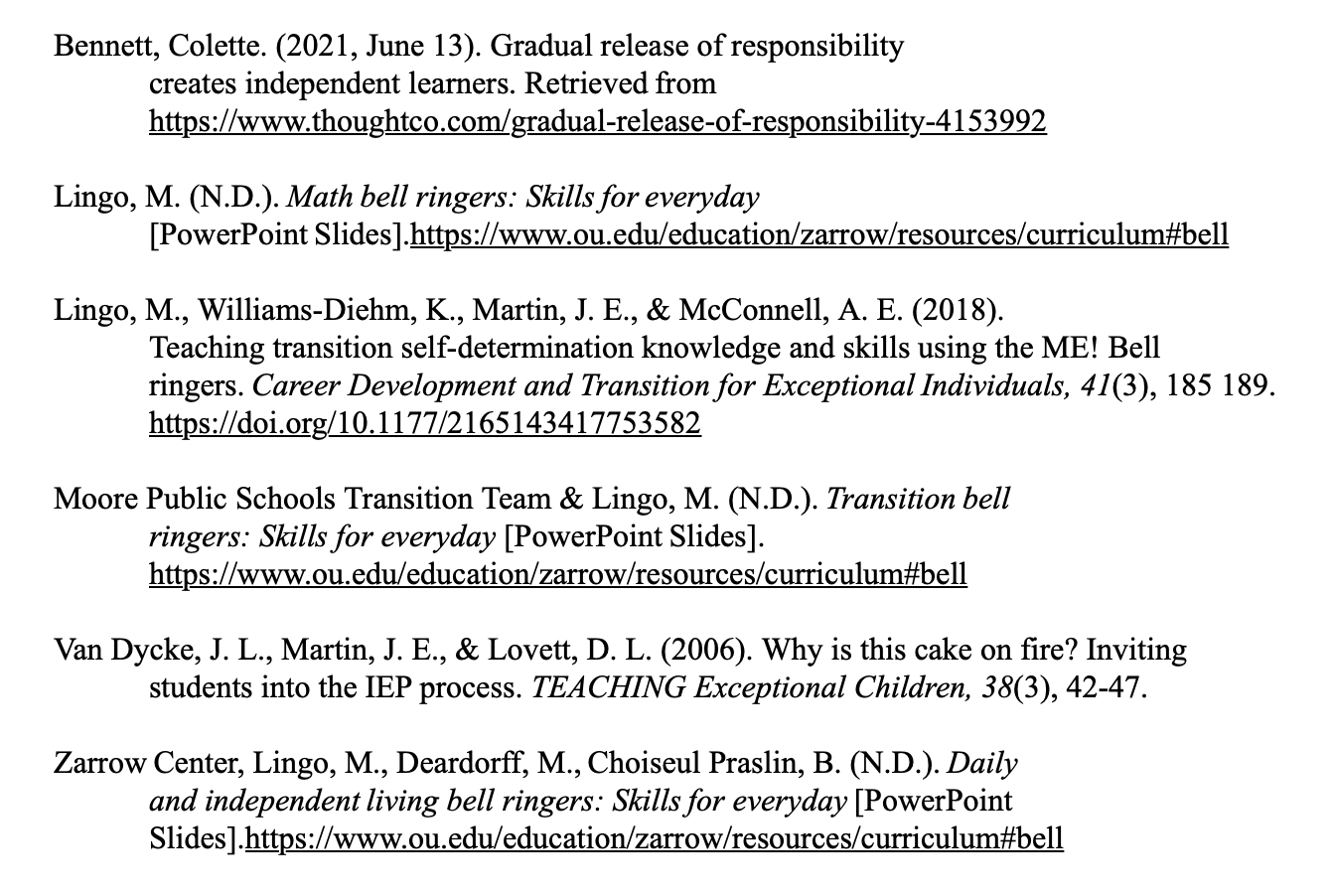 References